Medieval Period
Introduction
What comes to mind when you hear the word “Medieval?”
Feudalism
Crusades
Black Death
Feudalism
What is feudalism?
System of governing and landholding based on land for loyalty
Loyalty           Land grants
Hierarchical social structure
Feudalism
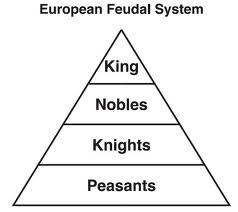 King: Consolidated power by providing land in exchange for loyalty
Nobles: Wealthy landowners who pledged their loyalty to the king
Knights: Warriors who pledged to defend their lords’ lands for land
Peasants: Vast majority of people who worked the field. Serfs tied to the field
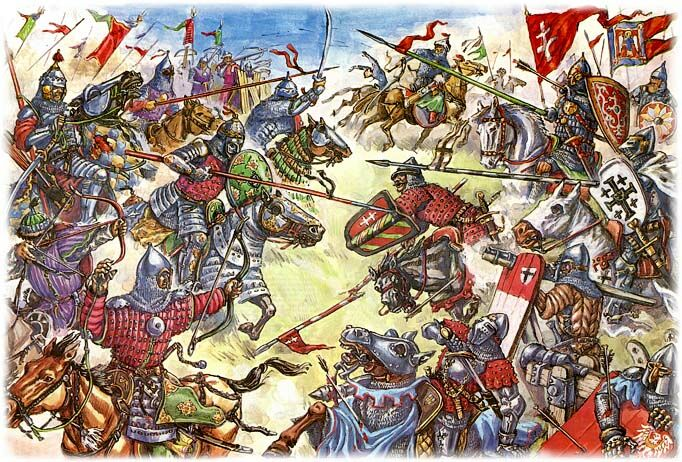 The Crusades (36:30)
Religious military expeditions
1095 – 1291
Christians vs. Muslims
Christian objectives:
Stop the spread of Islam
Retake Holy Land
Conquer infidel territory
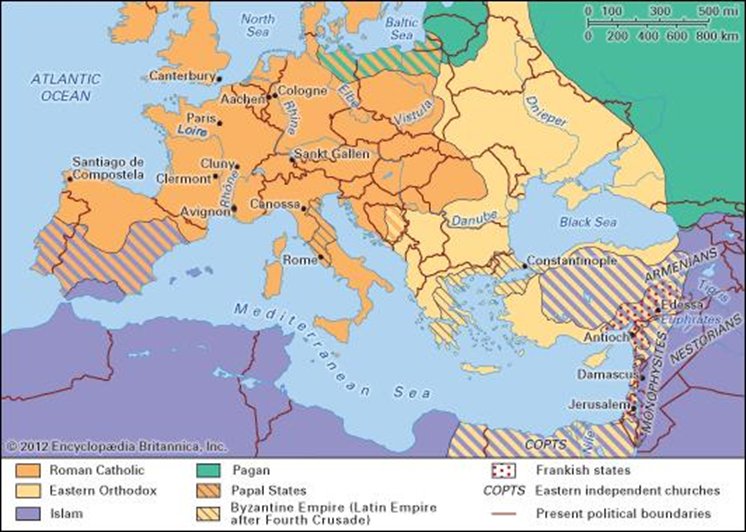 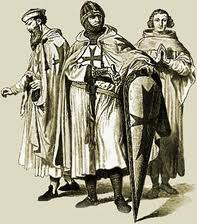 The Crusades
Crusaders fighting for atonement of their sins
Controversial chapter in the history of Christianity
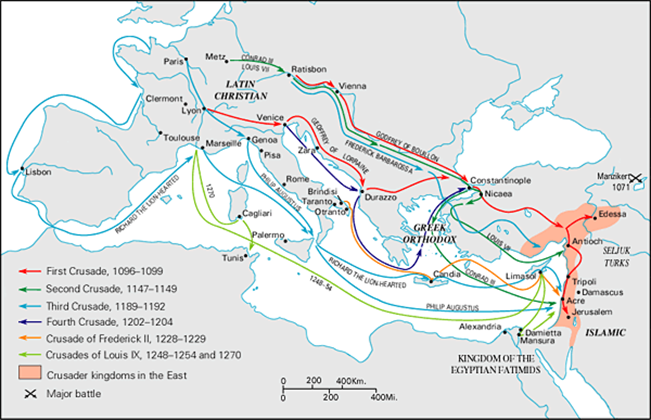 The Crusades
Have the crusades ended?
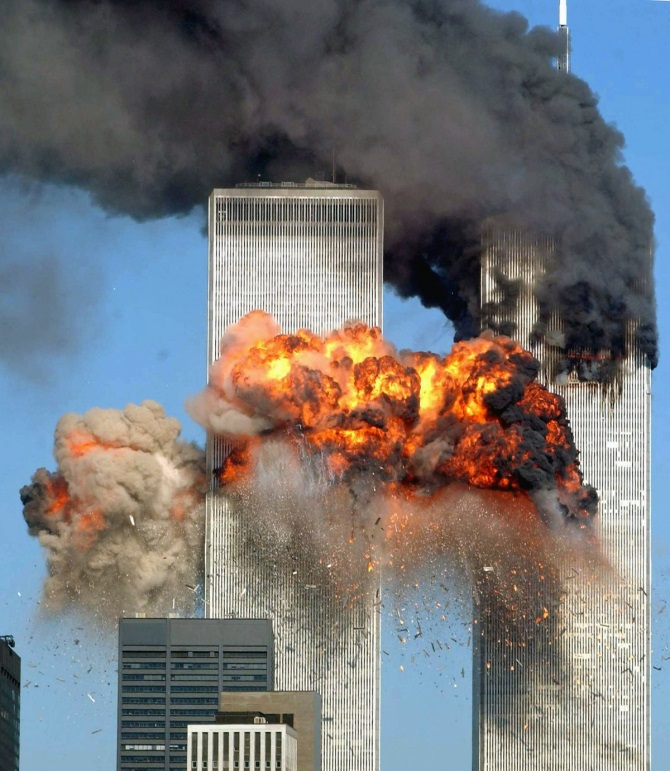 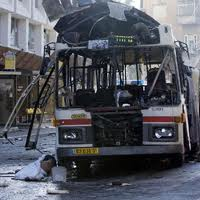 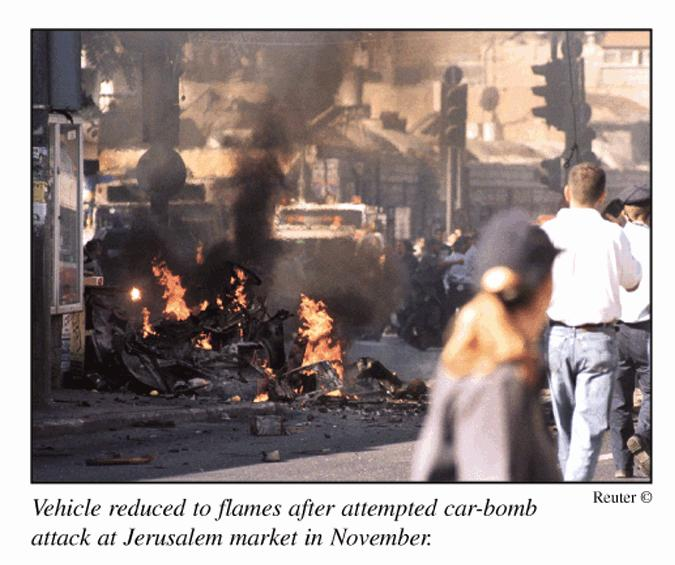 The Black Death (12:45)
Ravaged Europe between 1347 – 1351
Chinese origins       Mediterranean Seaports         Mainland Europe
Killed 1/3 of Europe’s population.
25 million people
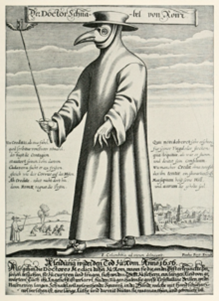 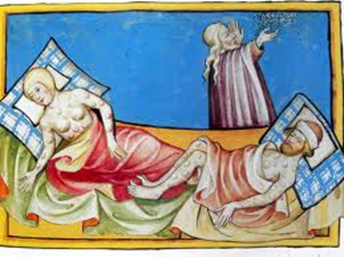 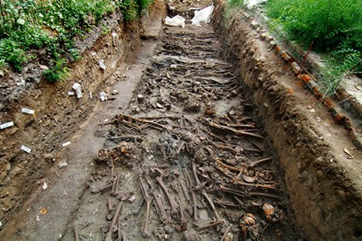 The Black Death
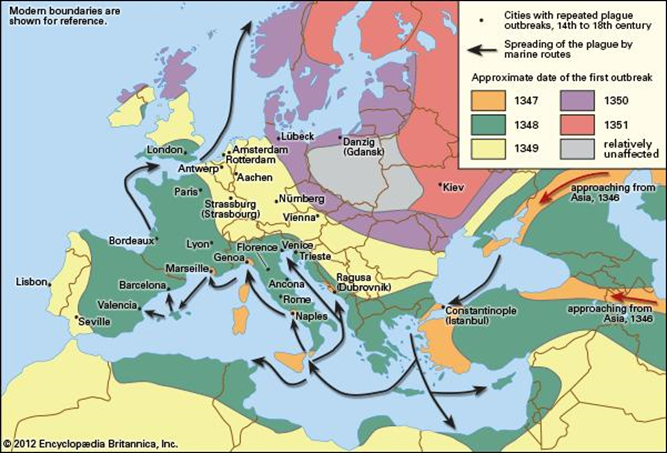 17,123 deaths/day
713 deaths/hour
11 deaths/minute 
Depopulation and total disappearance of 1000 villages
Took 200 years to restore European population to 14th century figures
The black death
Think the bubonic plague is  a thing of the past? Think again.